ГАПОУ КК Новороссийский колледж строительства и экономики

Специальность 38.02.07 «Банковское дело»
Оценка платёжеспособности 
физического лица
Преподаватель: Делиховская Н.В.
Процедура предоставления кредита в банке
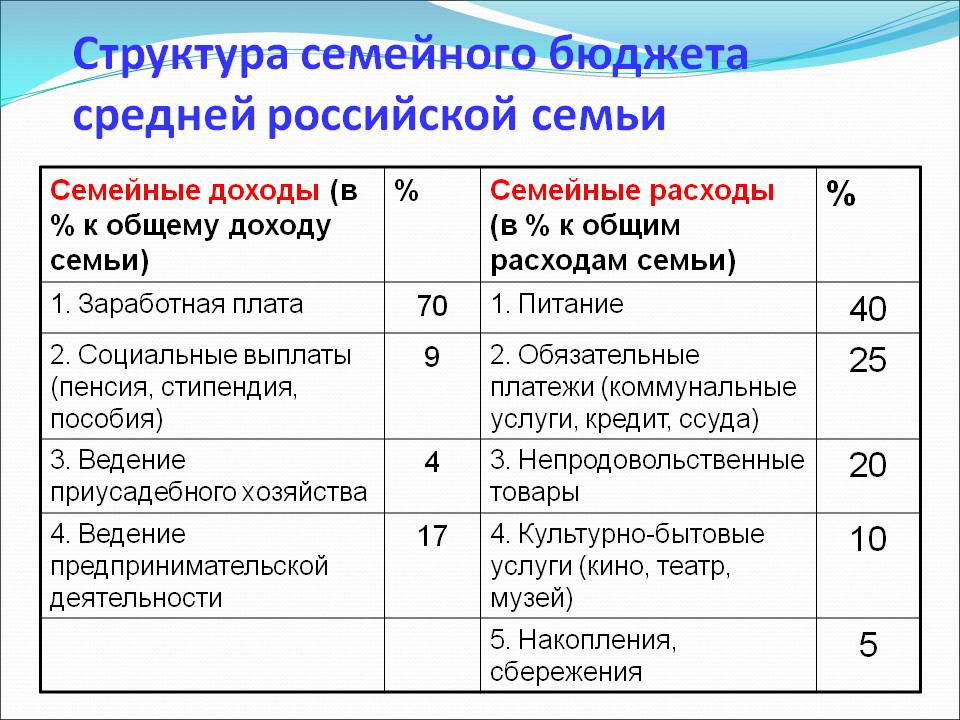 Процедура предоставления кредита в банке
Документы, необходимые для получения кредита
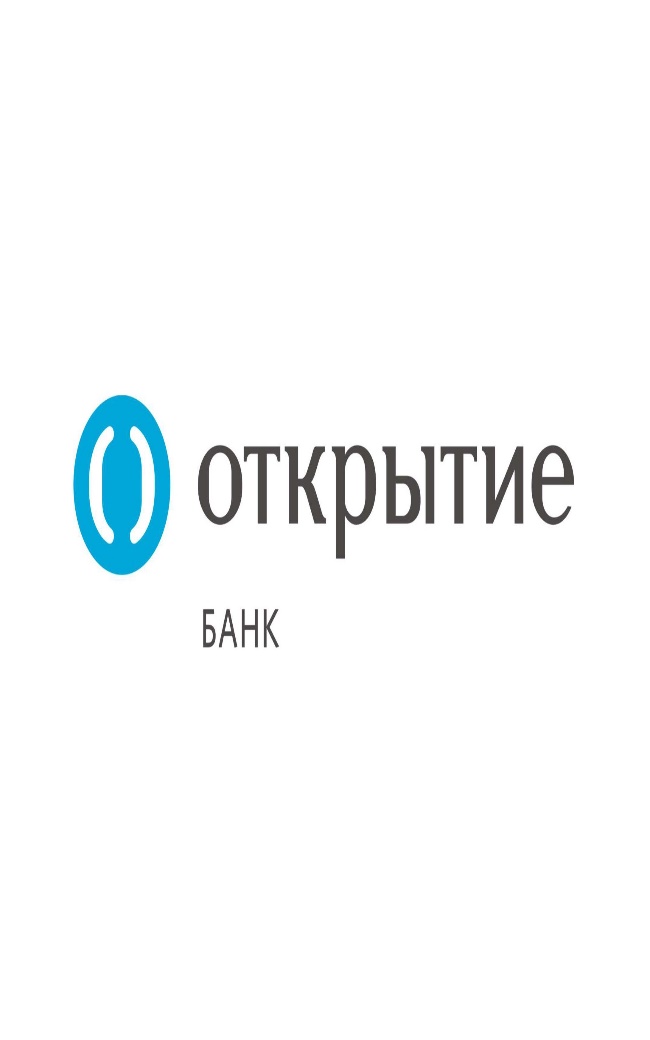 - паспорт ( копии всех страниц паспорта);
- справка  2НДФЛ;
- копия трудовой книжки (заверенная);
- ИНН;
- страховое свидетельство обязательного пенсионного страхования.
Причины отказа в получении кредита
Предоставление кредита
Кредит «На любые цели»
Сумма – 500 000 руб.
 под 11,9 %
Срок -12 месяцев
безналичным путем.
Заемщик – Кулич Валерий Петрович
График выплат по кредиту
График выплат по кредиту
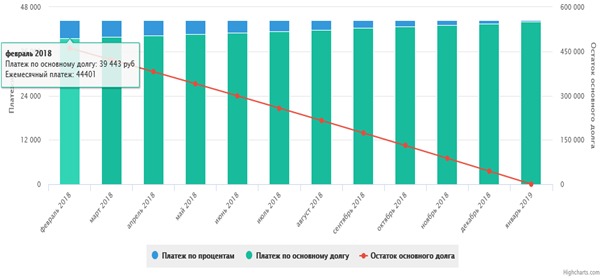